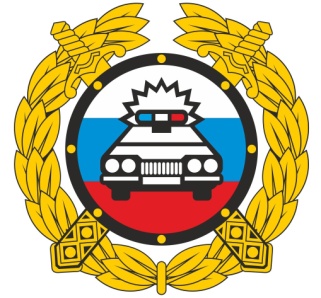 ГОСАВТОИНСПЕКЦИЯ
КУНГУРСКОГО МУНИЦИПАЛЬНОГО ОКРУГА 
ПЕРМСКОГО КРАЯ
Детский дорожно-транспортный 
травматизм на территории Кунгурского муниципального округа 
за 7 месяцев 2024 год
За 7 месяцев 2024 год на территории Кунгурского муниципального округа произошло 9 дорожно-транспортных происшествий с участием несовершеннолетних в возрасте до 16 лет, в которых:
9 детей получили травмы различной степени тяжести
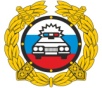 Госавтоинспекция Кунгурского муниципального округа Пермского края
По вине взрослых произошло 5 дорожно-транспортных происшествий, из них: 

дети-пассажиры – 4 ДТП
дети-пешеходы – 1 ДТП
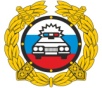 Госавтоинспекция Кунгурского муниципального округа Пермского края
По вине детей зарегистрировано 4 дорожно-транспортных происшествий, из них:

ребенок-пешеход – 1 ДТП
ребенок-велосипедист – 3 ДТП
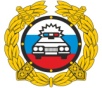 Госавтоинспекция Кунгурского муниципального округа Пермского края
РЕШЕНИЕ:
1. С 23.08.24 по 23.09.24 провести профилактическое мероприятие «Месячник безопасности дорожного движения»;
2.  В начале учебного года провести профилактические мероприятия (инструктажи, беседы, акции и т.п.) по безопасности дорожного движения, напомнив детям об обязательном соблюдении Правил дорожного движения.
3. Организовать ежедневное проведение «Минуток безопасности» в конце последнего урока.
4. Провести мониторинг световозвращающих элементов у обучающихся (октябрь-ноябрь 2024).
5. Организовать информирование родителей по средствам родительских чатов о фактах нарушения Правил дорожного движения несовершеннолетними, о недопущении к управлению транспортными средствами несовершеннолетних, не имеющих права управления транспортными средствами.
6. До 30 августа 2024 года предоставить документы в отдел Госавтоинспекции :
паспорт дорожной безопасности образовательной организации;
приказ о закреплении ответственного лица за профилактику детского дорожно-транспортного травматизма на 2024-2025 учебный год;
совместный с Госавтоинспекцией план мероприятий по профилактике детского дорожно-транспортного травматизма на 2024-2025 учебный год.
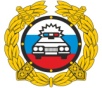 Госавтоинспекция Кунгурского муниципального округа Пермского края